Gerenciamento de Dados e InformaçãoEstudo de caso - SQL
Equipe de monitoria
Aula prática 2
Roteiro
Apresentação do caso de estudo
Conceitual
Lógico
Algumas informações iniciais
Consultas e exercícios
Surpresa... =)
Caso para estudo
Pegar arquivo BD.zip em www.cin.ufpe.br/~rcm3/GDI
Descompactar arquivo:
criacaoTabelas.SQL
popularBD.SQL
logico
LOGICO.brM
Modelo Logico - Aula Prática.jpg
conceitual
CONCEITUAL.brM
Modelo Conceitual - Aula Pratica.jpg
Caso para estudo (conceitual)
Caso para estudo (lógico)
Para começar...
Criar as tabelas
Executar script em criacaoTabelas.SQL
Popular base de dados
Executar script em popularBD.SQL


Observação: apenas uma pessoa por equipe realize essas tarefas para evitar exceções.
Para começar...
Alguns comandos úteis
SELECT * FROM tab;
DESCRIBE nometabela ou DESC nometabela;
SELECT * FROM user_triggers;
SELECT * FROM user_procedures;
SELECT * FROM user_sequences;
SHOW errors;
SET serveroutput on
Consulta
Os tipos de cargos e quantidade de funcionários de cada um deles.
SELECT cargo, count(cargo) FROM FUNCIONARIO
GROUP BY CARGO
Consulta
Selecionar o código e a descrição das equipes que já venceram campeonatos.
SELECT DISTINCT E.CodigoEquipe, E.Descricao
   FROM Equipe E, DisputaEquiCamp DEC 
      WHERE E. CodigoEquipe = DEC. CodigoEquipe
         AND DEC.CodigoTit IS NOT NULL;
Consulta
Selecionar para cada esporte a média salarial de seus coordenadores.
SELECT E.Nome, AVG(F.Salario)
   FROM Esporte E, Funcionario  F, Coordena C 
      WHERE E.CodigoEsp = C.CodigoEsp
         AND C.CodigoFuncionario = F.Codigo
            GROUP BY E.Nome;
Consulta
Informe o nome de todos os esportes e a quantidade de modalidades que cada um possui.
SELECT e.nome, COUNT(*) AS TOTAL_MOD
FROM esporte e, modalidade m
WHERE m.codigoesp = e.codigoesp
GROUP BY e.nome;
Consulta
Selecionar Código, Nome, RG e Código da Federação dos atletas.
SELECT P.Codigo, P.Nome, P.RG, A.CodigoFederacao 
    FROM Pessoa P, Atleta A 
    WHERE P.Codigo = A.Codigo;
SELECT P.Codigo, P.Nome, P.RG, A.CodigoFederacao 
    FROM Pessoa P INNER JOIN Atleta A 
        ON (P.Codigo = A.Codigo);
SELECT codigo, nome, RG, codigoFederacao 
    FROM Pessoa JOIN Atleta USING (codigo);
Consulta
Selecione a modalidade que tem, pelo menos, uma equipe que a comanda.
SELECT M.Descricao  FROM Modalidade M 
     WHERE EXISTS 
           (SELECT E.Descricao FROM Equipe E 
               WHERE M.NumSeq = E.NumSeq);
Consulta
Selecionar tanto os funcionários que são coordenadores de futebol como de basquete.
SELECT P.Nome, P.RG FROM Pessoa P, Funcionario F
             WHERE P.Codigo = F.Codigo AND F.Codigo IN
                 (SELECT C.CodigoFuncionario FROM Coordena C
                     WHERE C.CodigoEsp IN (SELECT E.CodigoEsp FROM 		         Esporte E
                          WHERE E.Nome = 'Futebol' OR E.Nome = 'Basquete'))
Consulta
Selecionar os nomes das equipes que venceram campeonatos de natação, e as datas da conquista.
SELECT E.Descricao, C.CodigoCamp, T.Data FROM Equipe E, Campeonato C,  Titulo T, DISPUTAEQUICAMP D
            WHERE D.CodigoEquipe = E.CodigoEquipe AND 	D.CodigoCamp = C.CodigoCamp AND
                   D.CodigoTit = T.CodigoTit AND C.Descricao LIKE 									’%Natação';
Consulta
Informações sobre o nome, RG, salário  e cargo do Funcionário ordenado pelo salário, do maior ao menor salário.
SELECT P.Nome,P.RG, F.SALARIO, F.CARGO FROM PESSOA P, FUNCIONARIO F 
WHERE F.CODIGO = P.CODIGO  ORDER BY F.SALARIO DESC
Consulta
O nome e o RG do funcionários que possuem salários entre 3000  e 10000.
SELECT P.Nome,P.RG, F.SALARIO 
     FROM PESSOA P, FUNCIONARIO F 
     WHERE F.SALARIO BETWEEN 3000 
                AND 10000 AND F.CODIGO = P.CODIGO
Consulta
O nome do sócio e a quantidade de dependentes de cada sócio que possuem mais que um dependente.
SELECT P.NOME, count(P.NOME) FROM DEPENDENTE D join PESSOA P  
ON (P.CODIGO = D.CODIGO ) Join SOCIO S
ON (P.CODIGO = S.CODIGO)
GROUP BY P.NOME
HAVING count(P.NOME) > 1
Consulta
Selecionar os nomes das pessoas, dos esportes e dos patrocinadores em ordem alfabética.
SELECT Nome FROM Pessoa 
   UNION 
      SELECT Nome FROM Esporte 
         UNION 
            SELECT Nome FROM Patrocinador 
               ORDER BY Nome;
Consulta
Selecionar o código e o nome dos esportes que possuem mais do que 3 modalidades e pelo menos 2 coordenadores.
SELECT E.CodigoEsp, E.Nome FROM Esporte E, Coordena C  
  WHERE E.CodigoEsp = C.CodigoEsp GROUP BY E.CodigoEsp,  
    E.Nome  HAVING COUNT(C.CodigoFuncionario) >= 2
      INTERSECT 
        SELECT E.CodigoEsp, E.Nome FROM Esporte E, Modalidade   
          M WHERE  E.CodigoEsp = M.CodigoEsp GROUP BY 
            E.CodigoEsp, E.Nome HAVING COUNT(M.NumSeq) > 3;
Consulta
Selecione nome e código de todas as pessoas menos das que são funcionários.
SELECT nome, codigo FROM pessoa 
          WHERE codigo IN 
((SELECT codigo from pessoa) MINUS (SELECT codigo from Funcionario));
Consulta
Selecionar o nome, salário e cargo dos funcionários que tem salário menor que todos os instrutores.
SELECT p.nome, f.salario, f.cargo 
FROM funcionario f, pessoa p 
WHERE p.codigo = f.codigo AND f.salario < ALL (select salario from funcionario where cargo like 'Instrutor');
Consulta
Selecionar o nome, salário e cargo dos funcionários que tem salário menor que “algum” vigilante.
SELECT p.nome, f.salario, f.cargo 
FROM funcionario f, pessoa p
WHERE p.codigo = f.codigo AND f.salario < ANY (select salario from funcionario where cargo like 'Vigilante');
Consulta
Selecionar o código e o nome do esporte que possui o maior gasto com salário de coordenadores.
CREATE VIEW GastoPorEsporte AS SELECT E.CodigoEsp, E.Nome ,SUM(F.Salario) AS Gasto FROM Esporte E, Funcionario F, Coordena C WHERE E.CodigoEsp = C.CodigoEsp AND C.CodigoFuncionario = F.Codigo GROUP BY E.CodigoEsp, E.Nome;
SELECT V.CodigoEsp, V.Nome FROM GastoPorEsporte V WHERE V.Gasto = (SELECT MAX(Gasto) FROM GastoPorEsporte);
Surpresa...
Consultas a serem respondidas apenas pelos alunos. Valendo NOTA!
As respostas devem ser enviadas a rcm3@cin.ufpe.br até meia-noite.
Só vale para os alunos aqui presentes, ou seja, para quem ficou até o final da aula! =D
Os email devem seguir o padrão estabelecido, caso contrário, não serão aceitos.
Formato do email
Questões surpresas...
Questão 1:
Quais os nomes dos patrocinadores que patrocinam pelo menos uma equipe que já ganhou pelo menos um título?

Questão 2:
Foi decretado um aumento salarial de 30% para todos aqueles que ganham menos que a média salarial do clube. Atualize os salários destes funcionários.
Questões surpresas...
Questão 3:
Liste os nomes dos dependentes dos sócios que vivem no bairro de Boa Viagem.
Perguntas? Sugestões?
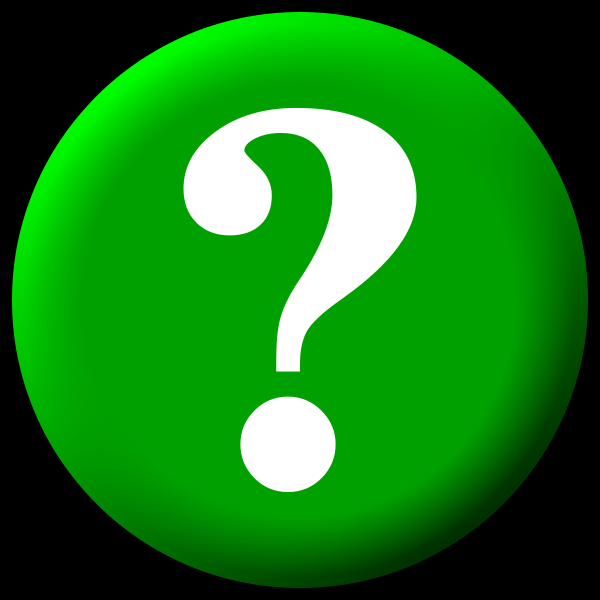 Muito obrigado!